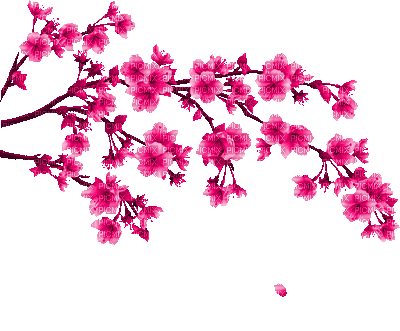 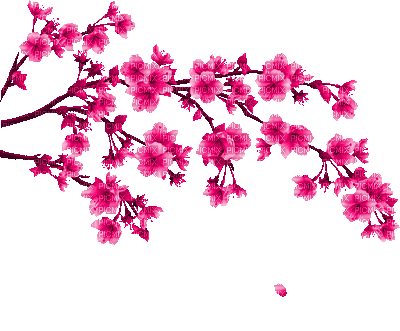 ম
স্বা
ত
গ
পরিচিতি
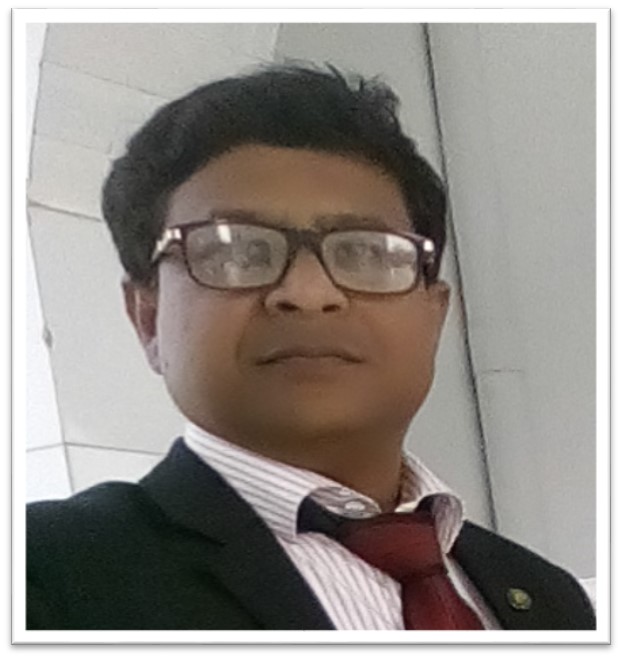 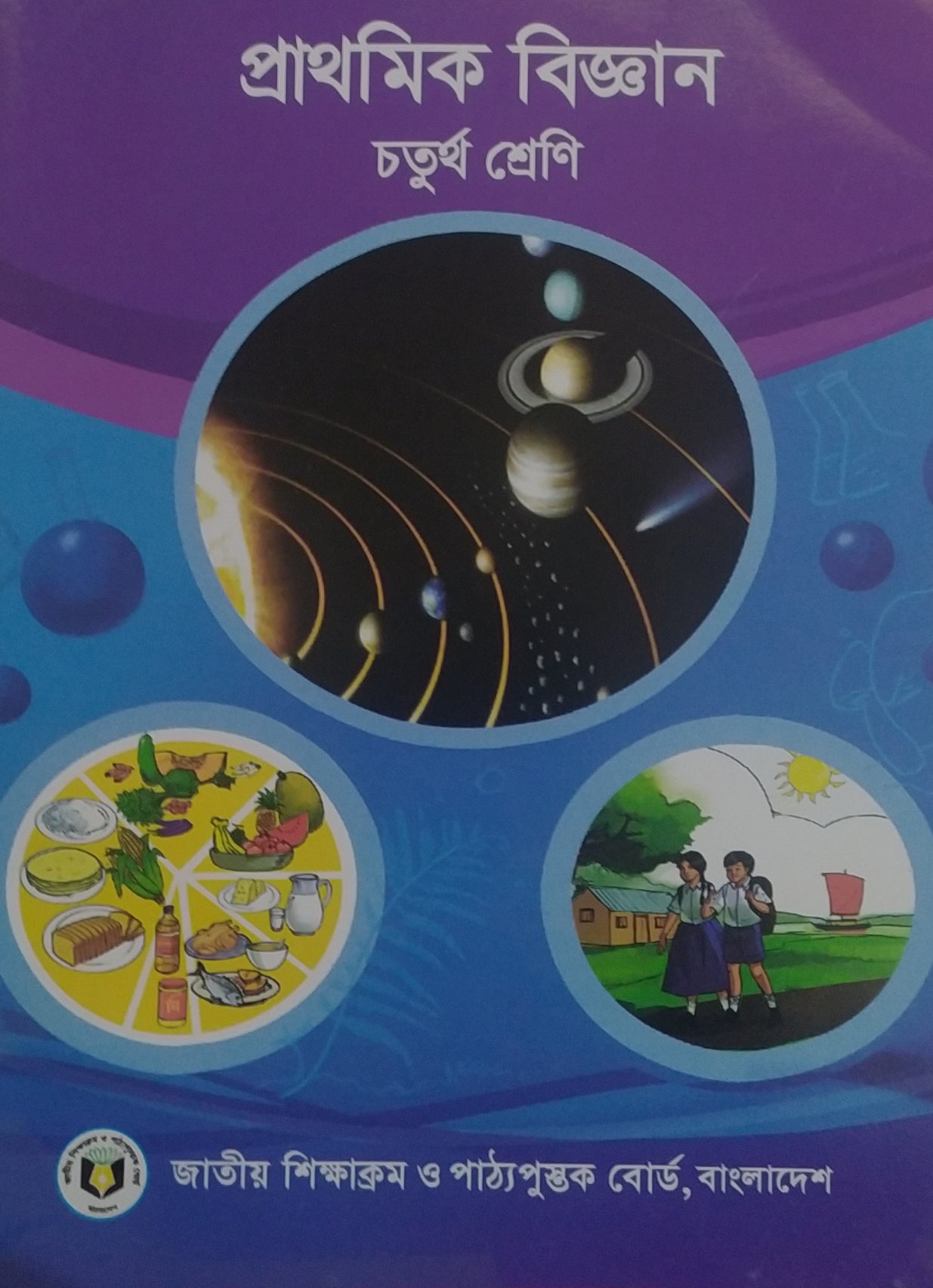 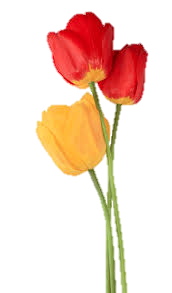 মোঃ তৌফিকুল ইসলাম রবি
প্রধান শিক্ষক
মোহনপুর সরকারি প্রাথমিক বিদ্যালয়
বিরামপুর, দিনাজপুর।
Sweetsorrow_robi@yahoo.com
01719249776
প্রাথমিক বিজ্ঞান
চতুর্থ শ্রেণি
সময়ঃ ৪০ মিনিট
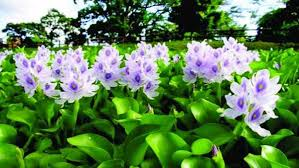 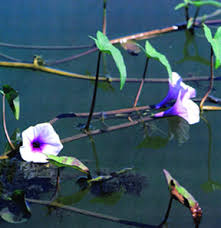 ছবিগুলো লক্ষ্য কর
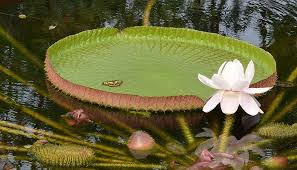 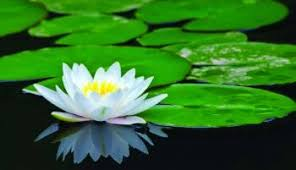 ছবিতে কি দেখতে পাচ্ছ?
বিভিন্ন ধরনের জলজ উদ্ভিদ ।
এগুলো কোথায় জন্মে ?
পানিতে।
আজকের পাঠ
উদ্ভিদের আবাসস্থল
শিখনফল
২.১.১বিভিন্ন উদ্ভিদ ও প্রাণী বিভিন্ন পরিবেশে বসবাস করে তা বর্ণনা করতে পারবে।
২.১.৬ বিভিন্ন পরিবেশে যে সকল উদ্ভিদ জন্মে সেগুলো শনাক্ত করতে পারবে।
উদ্ভিদ কোথায় জন্মে?
নিচে দেখানো ছকের মত ছক তৈরি করে ছকটি পূরণ করার চেষ্টা করো।
ছবিতে কী দেখা যায়?
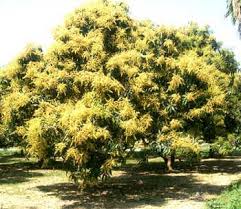 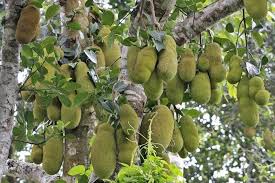 কাঁঠাল গাছ
আম গাছ
এগুলো কোথায় জন্মে?
প্রখর সৃর্ষের আলোযুক্ত স্থানে জন্মে।
একক কাজ
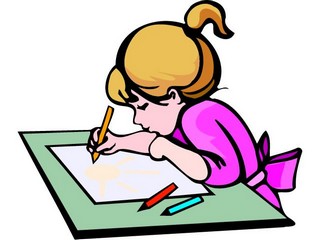 প্রখর সূর্যের আলোযুক্ত স্থানে জন্মে এমন কয়েকটি উদ্ভিদের নাম লেখ?
ছবিতে কী দেখা যায়?
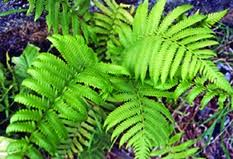 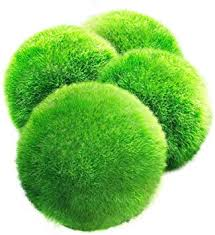 মস
ফার্ণ
ছায়াযুক্ত,স্যাঁতস্যাঁতে শীতল স্থানে জন্মে।
এগুলো কোথায় জন্মে?
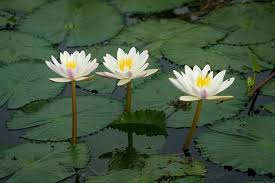 ছবিতে কী দেখা যায়?
শাপলা
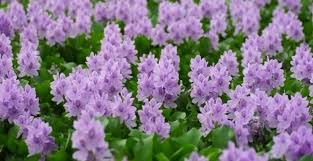 এসব উদ্ভিদ পানিতে জন্মে।
কচুরিপানা
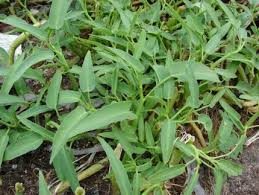 ছবিতে কী দেখা যায়?
কলমি
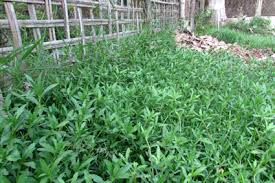 এসব উদ্ভিদ মাটি এবং পানি উভয় পরিবেশেই জন্মাতে পারে।
হেলেঞ্চা
জোড়ায় কাজ
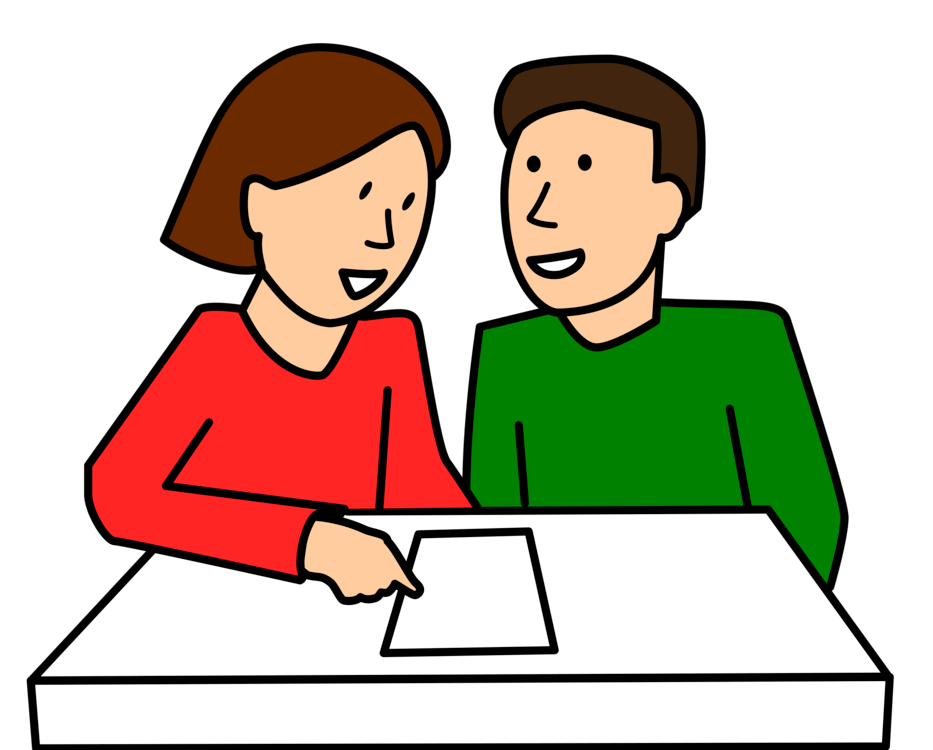 কলমি ও হেলেঞ্চা কোথায় জন্মে?
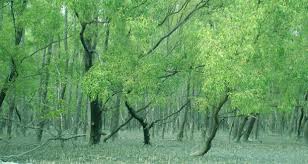 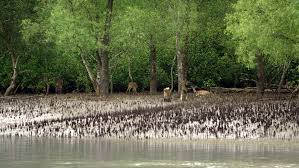 ছবিতে কী দেখা যায়?
সুন্দরী গাছ
গরাণ গাছ
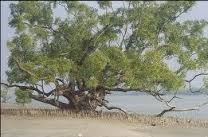 এ ধরনের গাছ সুন্দরবনের লবনাক্ত মাটির পরিবেশে জন্মে। শ্বাস গ্রহণের জন্য এদের শ্বাসমূল আছে।
কেওড়া গাছ
নিচের উদ্ভিদগুলো কোথায় জন্মে?
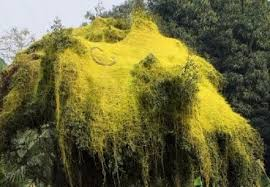 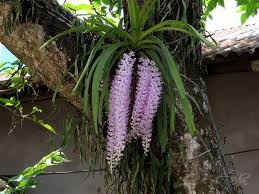 স্বর্ণ লতা
রাস্না
এ ধরনের উদ্ভিদ অন্য কোন বড় উদ্ভিদের উপর জন্মে।
নিরব পাঠ
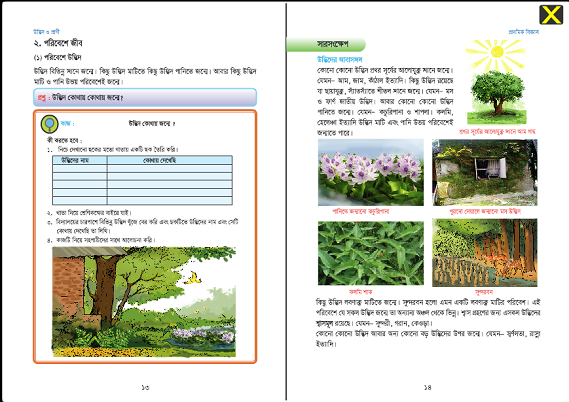 পাঠ্য বইয়ের ১৩ ও ১৪ পৃষ্ঠা।
দলীয় কাজঃ
দলে আলোচনা করে ছকটি পূরন কর।
মূল্যায়নঃ
আবাসস্থল বলতে কী বুঝায়?
উদ্ভিদের আবাসস্থল কী কী?
শ্বাসমূলযুক্ত উদ্ভিদ কী ধরনের পরিবেশে জন্মায়? এ জাতীয় উদ্ভিদের তিনটি নাম লেখ?
পরিকল্পিত কাজ
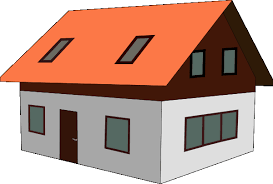 তোমার আশে পাশের  পরিবেশে যে সব উদ্ভিদ দেখা যায় তার তালিকা করে আনবে।
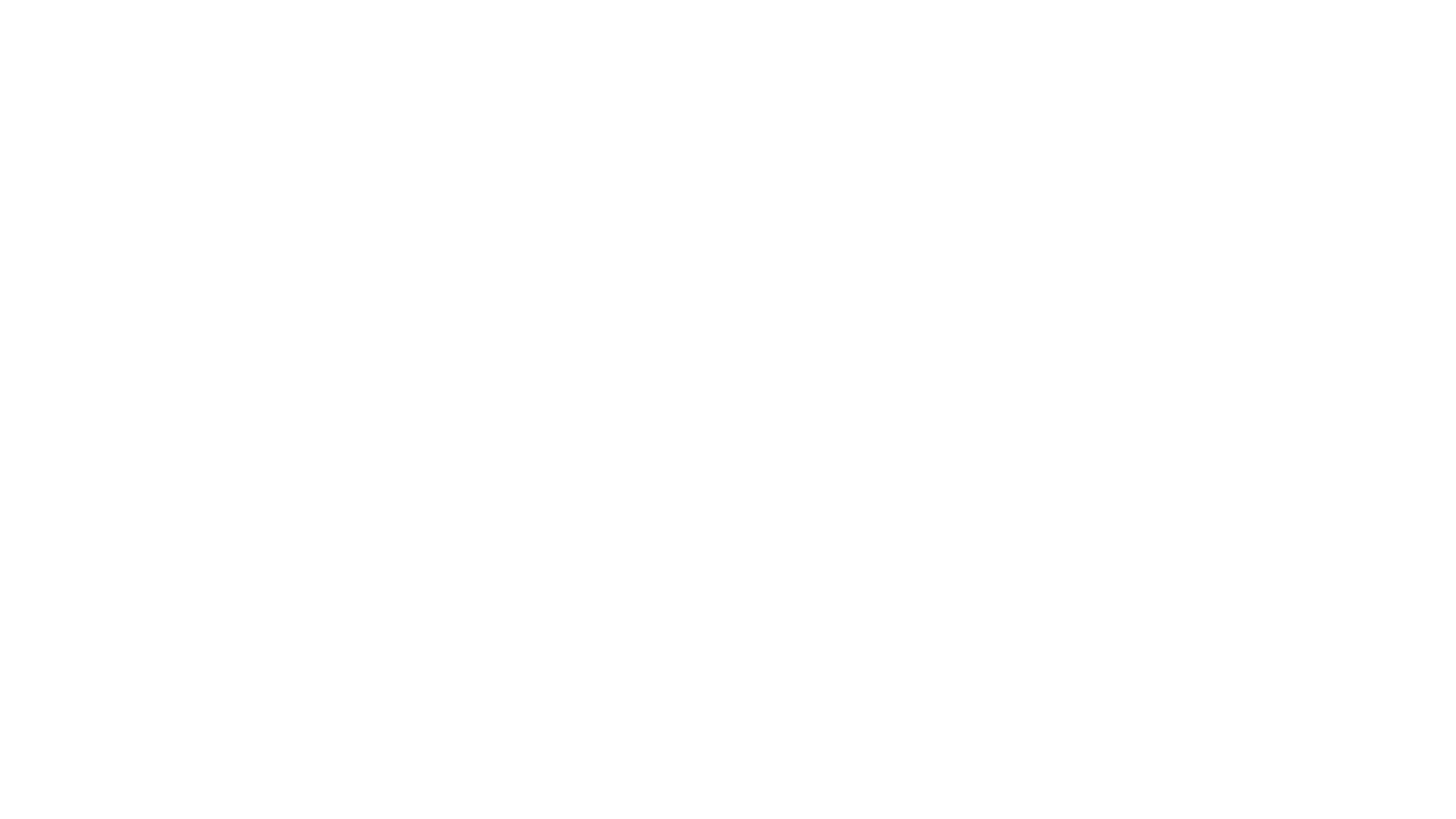 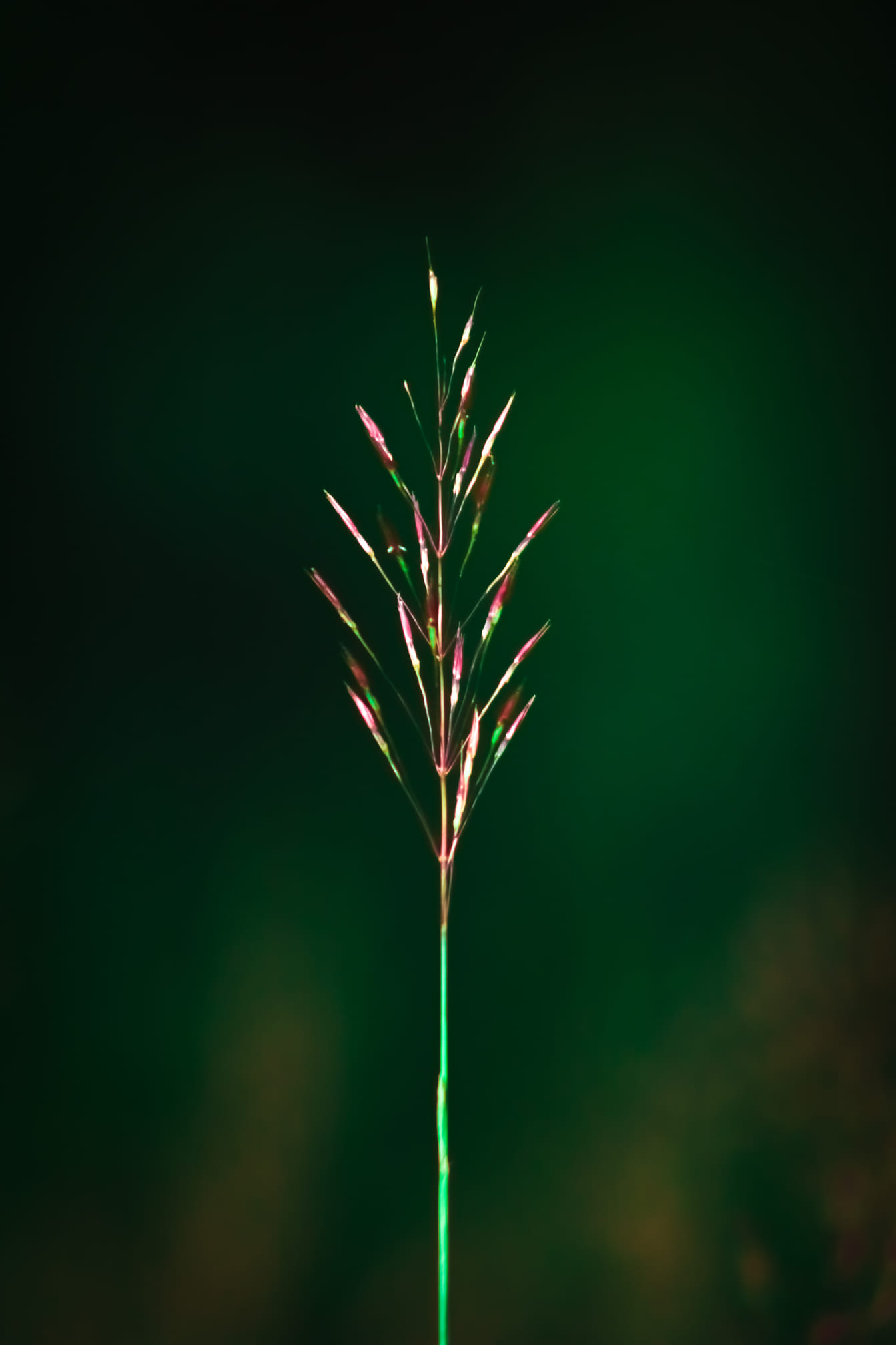 সবাইকে ধন্যবাদ
1/22/2020
TAUFIQUL ISLAM ROBI,  DINAJPUR